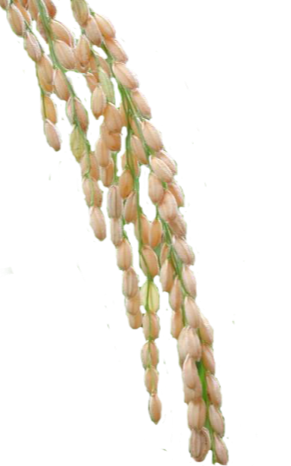 Что особенного
 в 
рисе ?
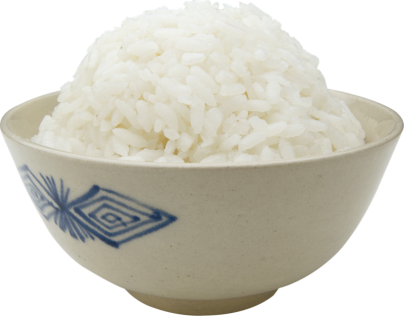 Полезные продукты каждый день.
История риса
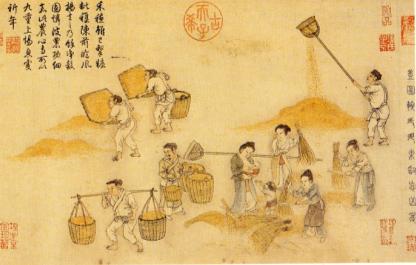 История риса уходит в такую древность, что родина его неизвестна. Предполагают, что впервые рис появился в Индокитае, оттуда попал в страны Азии, и на другие континенты. 
 Человек выращивает рис на протяжении 7-8 тысяч лет, и этот злак справедливо называют самым популярным во всем мире. 
Свидетельства этому - остатки глиняной посуды со следами риса, древние рисовые поля с системой каналов для орошения, рукописи древней Индии и Китая, где рис перечисляется в ритуальных подношениях богам и обожествляется сам.
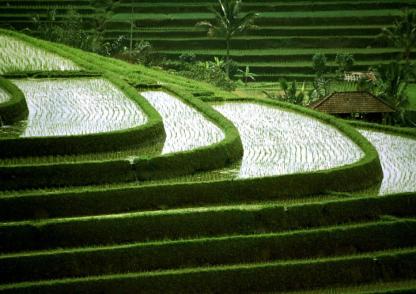 История риса
В Европу дикий рис завезли французские торговцы в начале XVII века. 
 В России рис появился совсем недавно по сравнению с другими странами и континентами - каких-то 200 лет назад.
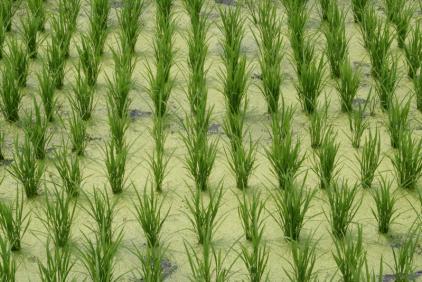 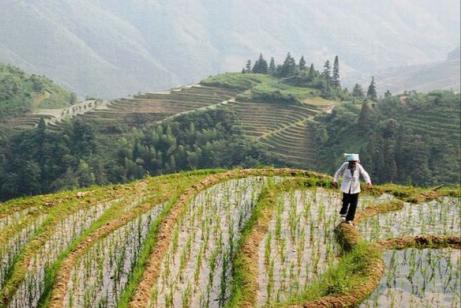 Ежегодно на Земле производится около 500 миллионов тонн риса.
 Чтобы вырастить один килограмм риса, надо затратить 5000 литров воды.
 В Северной Америке рисовые поля засевают с самолетов, а в некоторых районах Азии до сих пор каждое зернышко сажают вручную.
Так что же в рисе такого особенного, что на протяжении тысяч лет люди продолжают употреблять его !!!?
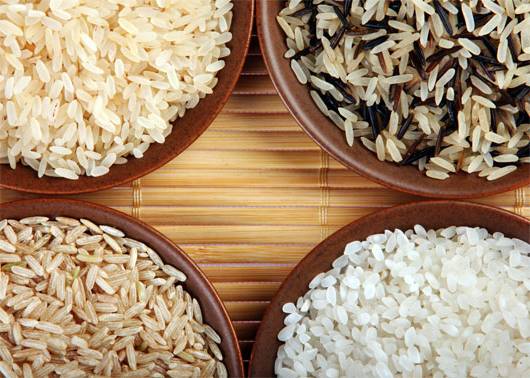 Польза риса неоспорима! Рис считается бесспорным лидером по количеству углеводов и минералов, так  необходимых нам в повседневной жизни. 
При этом он содержит очень мало жиров, а значит, способствует сбалансированному и здоровому питанию!
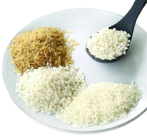 3
6
2
7
4
5
8
1
Давайте посмотрим, что же есть полезного в рисе …
Витамины группы В 
(В1, В2 В3, В6): 
    - красивая чистая кожа
    - густые здоровые волосы
    - крепкая нервная система
Витамины группы Е :
  - это здоровые сосуды и сердце
Рис - природный адсорбент:
    - Впитывает вредные вещества и выводит их из организма, очищая его
Калий :
    - помогает вывести из организма лишнюю жидкость и соль, проникающую в организм с продуктами питания
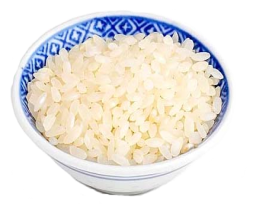 8 важнейших аминокислот: 
    - Создание новых клеток
    - Поддержание мышечного тонуса
    - Приток энергии в организм
Лецитин :
    - Активизирует работу мозга
Вещества, создающие в желудке защитную пленку: 
    - Здоровое пищеварение
Микроэлементы: 
    - Кальций, магний, цинк, железо
Коричневый или белый рис. Какой полезнее …?
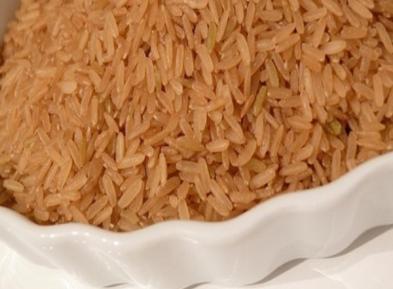 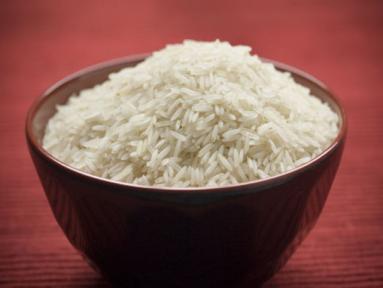 Коричневый рис - самый полезный сорт риса. Большая часть витаминов и минералов содержится в отрубевой оболочке, которая остается только на зернах коричневого риса.Коричневый рис славится тем, что улучшает пищеварение. 
Коричневый рис - богат железом, снижает уровень холестерина, снижает риск рака, улучшает функцию сердечнососудистой системы.
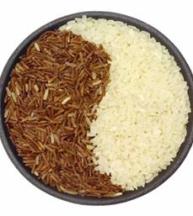 Интересные факты о рисе
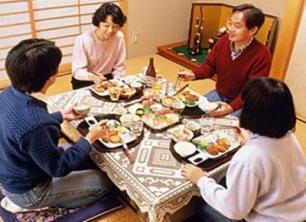 Среднее потребление риса в Азии на душу населения составляет 150 кг в год, а в Европе - менее 2 кг в год.
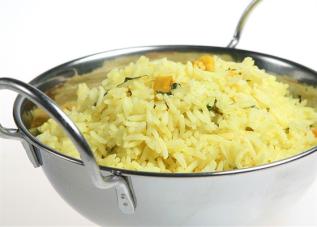 Рис - единственный из основных злаков, который растет в воде.
Среднестатистический житель Азии ест рис не менее двух раз в день.
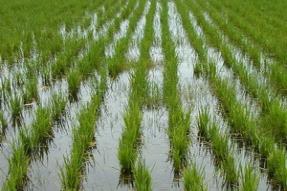 Название японского автомобиля "Honda" означает "главное рисовое поле". 
Название японского автомобиля "Toyota" означает "плодородное рисовое поле".
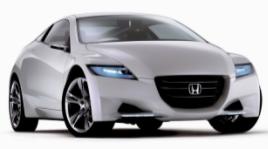 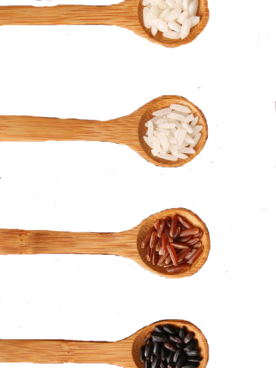 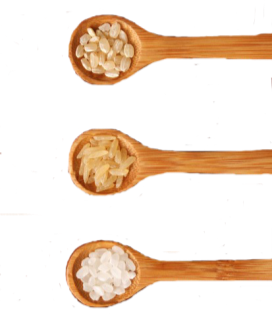 И, конечно, блюда из риса !
Ароматный душистый плов
Нежная рисовая лапша с овощами
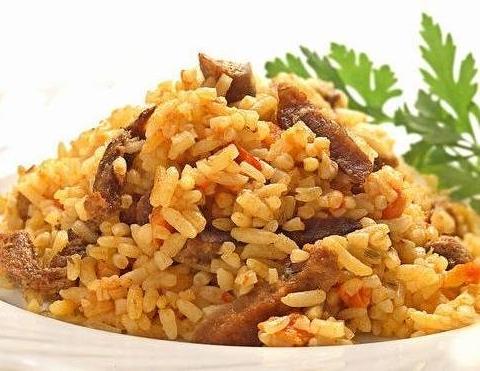 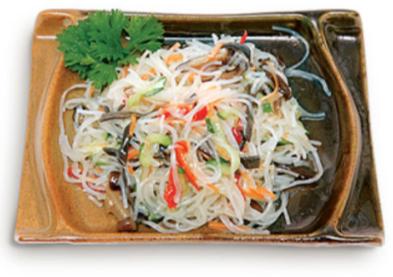 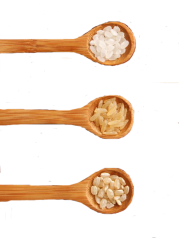 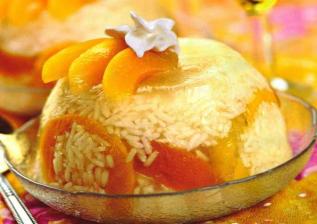 Настоящий рисовый пудинг
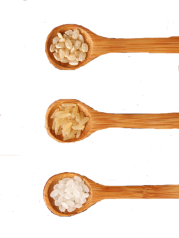 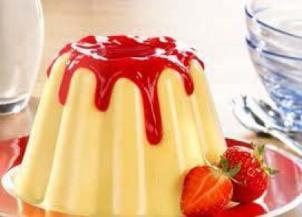 Сладкая вкусная рисовая каша
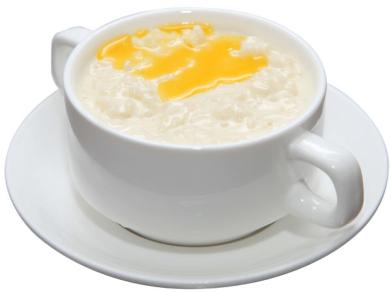 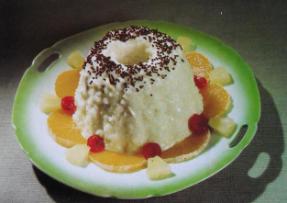 Необычные изысканные суши
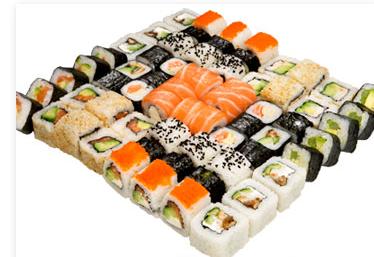 Основой суши является рис. Суши улучшают деятельность сердца, сосудов и желудка, увеличивает умственную активность
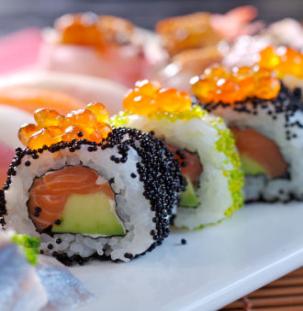 Суши помогают справиться с депрессией !
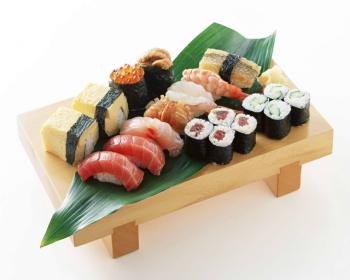 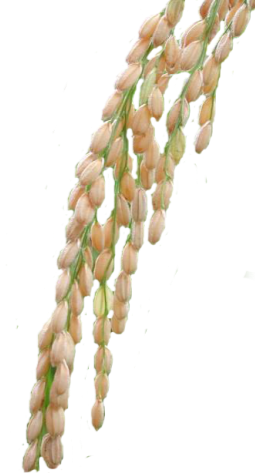 Если ешь с умом, то не нужно и лекарства (Чувашская поговорка)
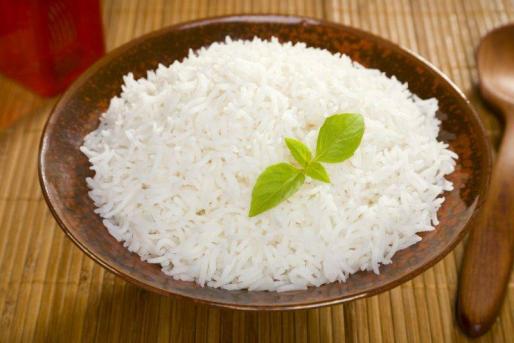 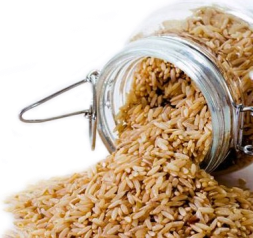 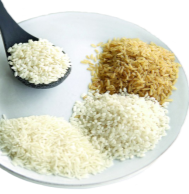 Ешьте на здоровье и будьте здоровы !